Unit4  I live in a big house
WWW.PPT818.COM
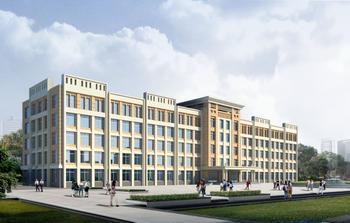 building
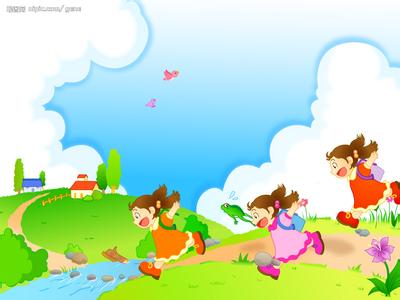 after school
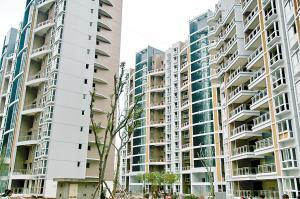 flat
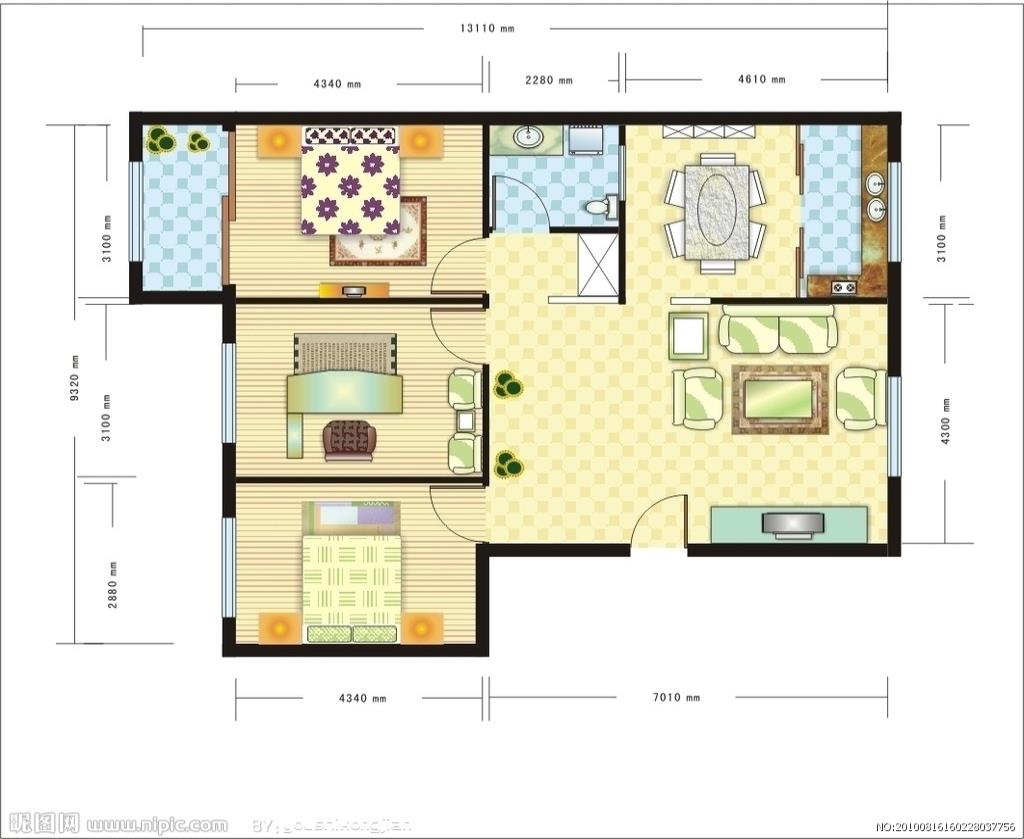 bathroom
garden
kitchen
bedroom
study
living room
bedroom
flat
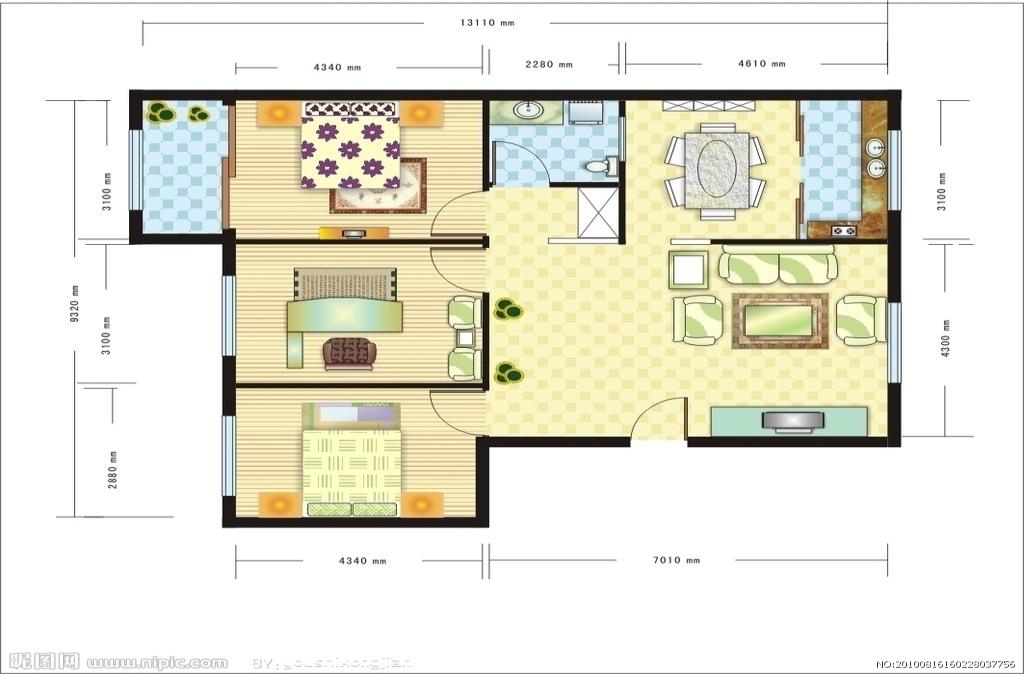 bathroom
garden
bedroom
kitchen
study
living room
bedroom
It has two bedrooms, a bathroom,
 a study, a kitchen, a living-room and a 
garden.
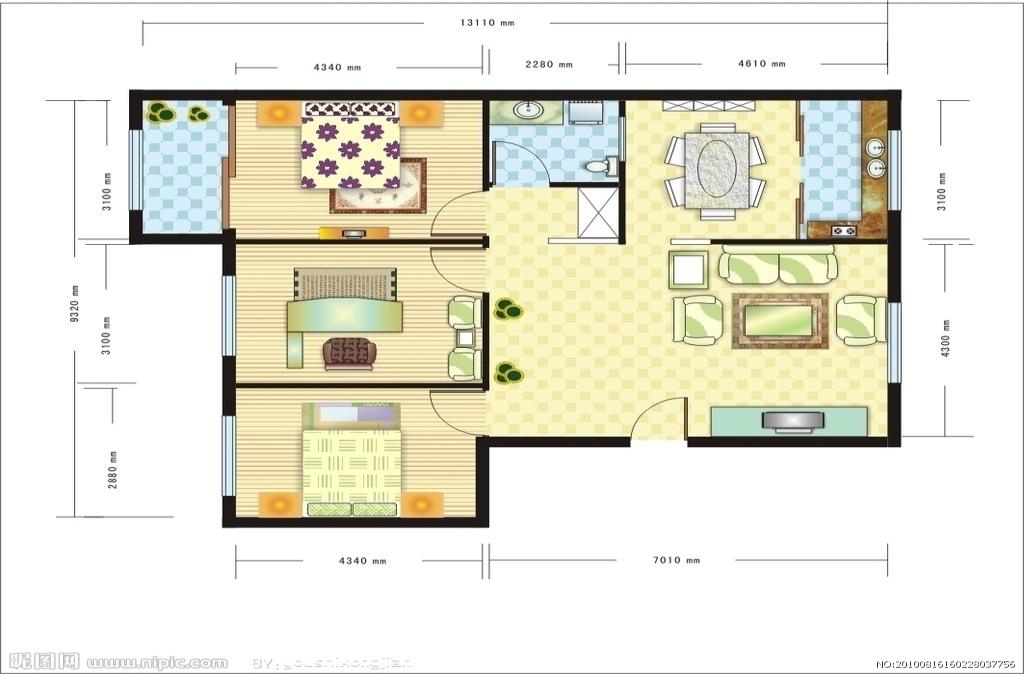 bathroom
garden
bedroom
kitchen
study
living room
bedroom
I live in the flat.
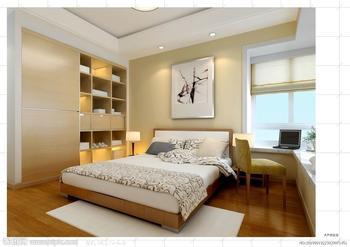 bedroom
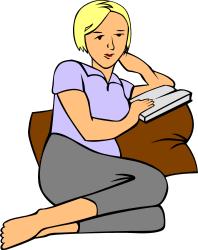 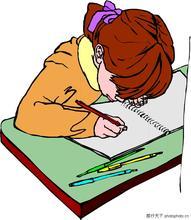 read books
do my homework
I like to…
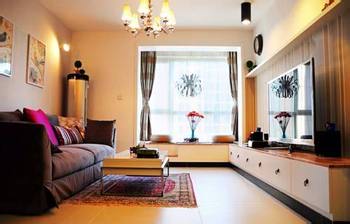 living room
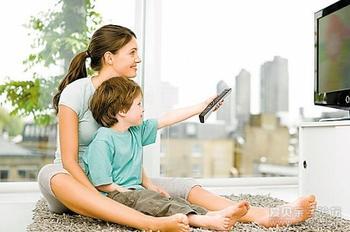 watch TV
I like to…
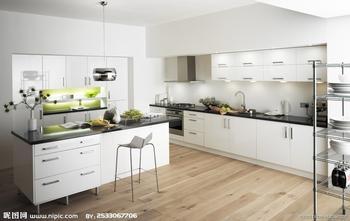 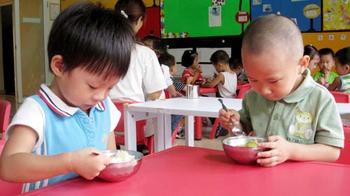 kitchen
I like to…
have meals
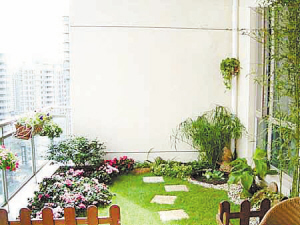 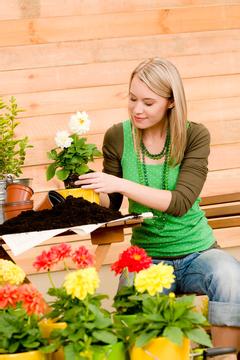 garden
grow flowers
I like to…
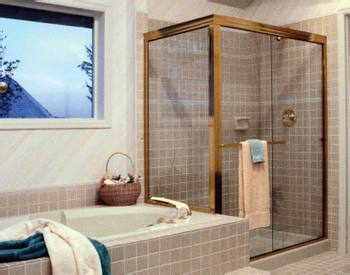 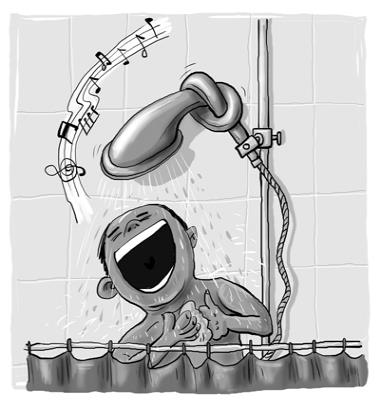 bathroom
I like to…
take a shower
What do you like to do in the …(bedroom)?
I like to…
Watch and Answer：
1.Does Janet live in a flat？

2.Does Ben live in a flat？

3.What does Ben like to do in the study?
Yes，she does.
No，he doesn’t.
Play computer games there.
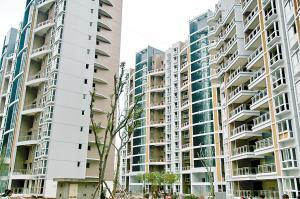 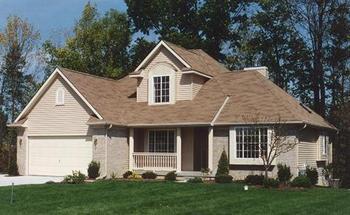 flat
house
Take your picture of your flat or house and talk
I live in a …
It’s…
It has… and…
I like to…in the…